ПРОЕКТ – ИССЛЕДОВАНИЕ
«ДОМ – ЖИЛИЩЕ ЧЕЛОВЕКА»
Презентация подготовлена учащимися 9 класса 
под руководством учителя МХК 
МОУ «Бугровская СОШ» Всеволожского района 
Ленинградской области
Бодокиной Е.В.
Группа 3. Краеведы.
Моя малая Родина
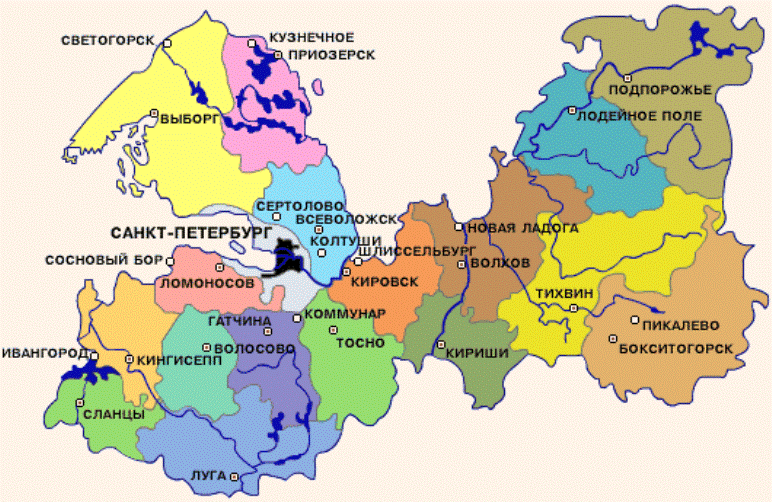 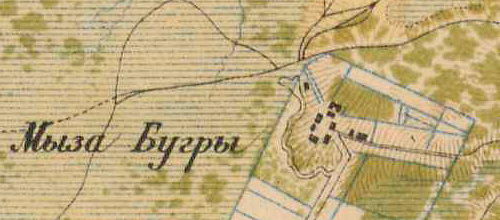 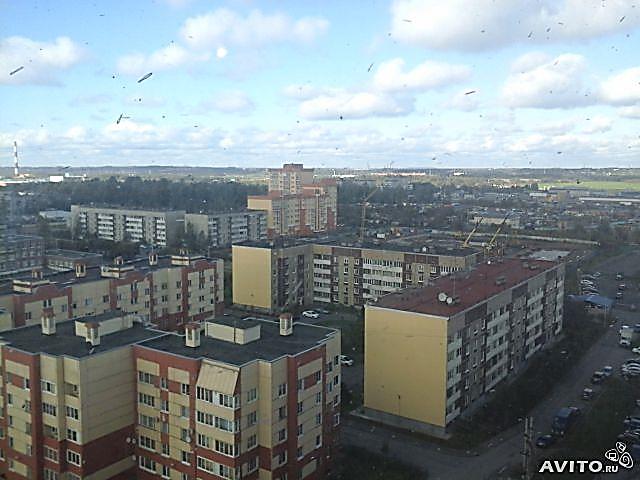 Группа 4. Строители. Архитекторы.
«Виды жилищ человека»
в зависимости от климатических условий
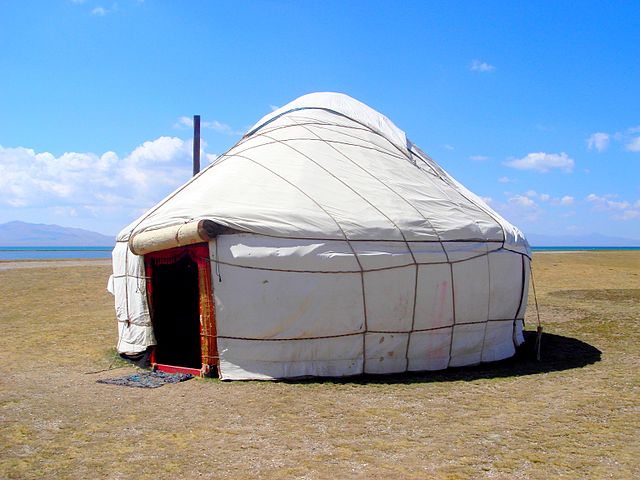 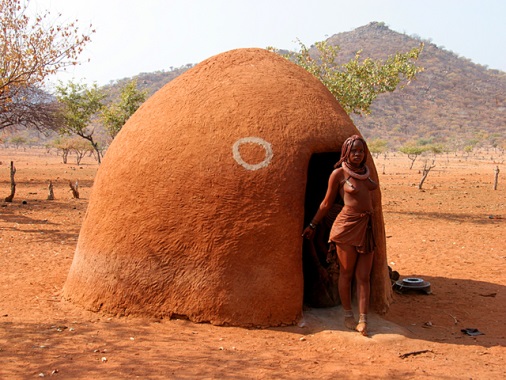 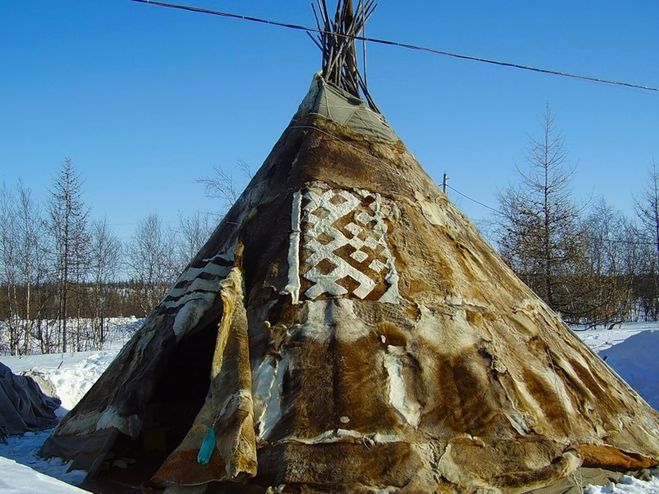 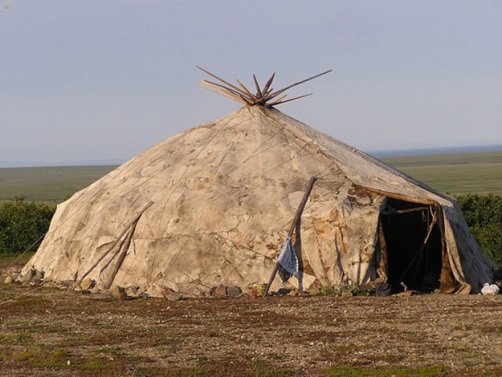 яранга
юрта
чум
жилище народности Химба (Африка)
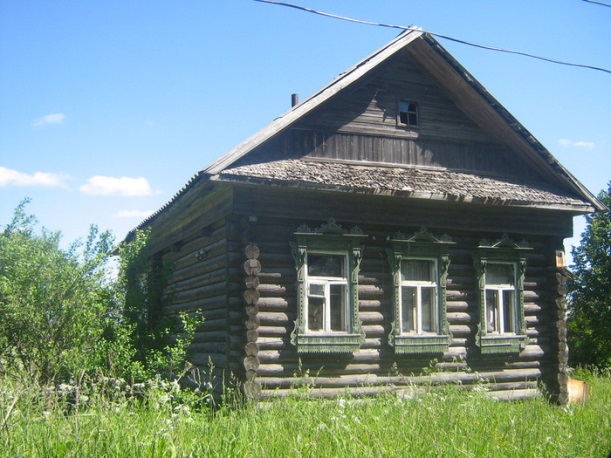 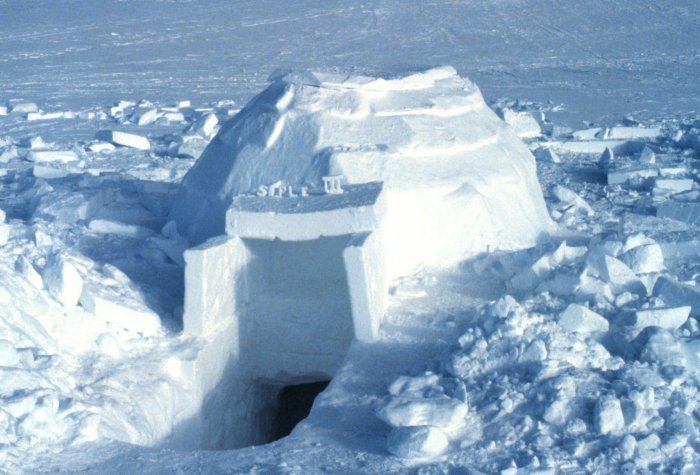 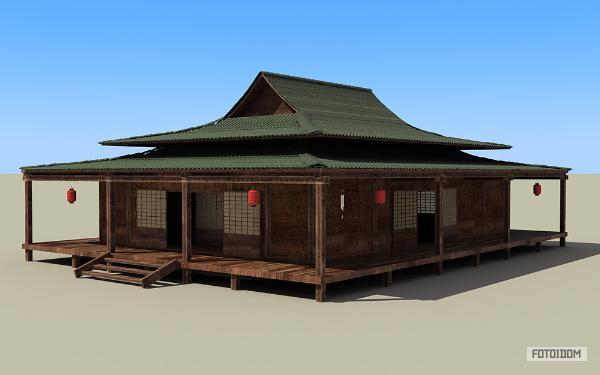 изба
иглу
японский традиционный дом
Северные дома - жилища
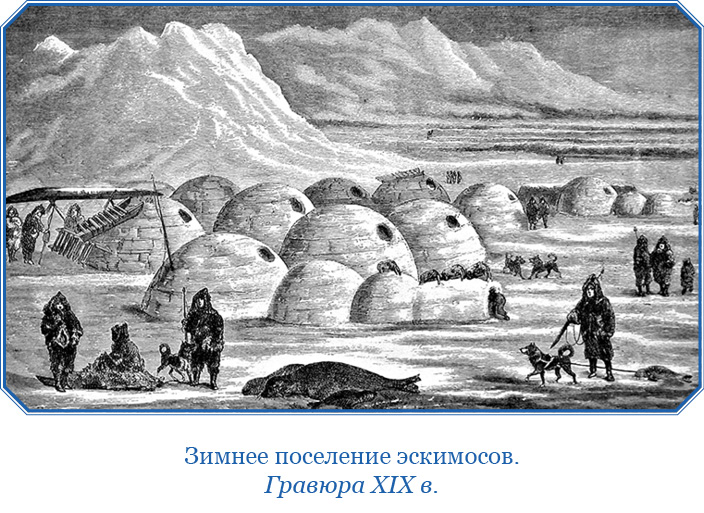 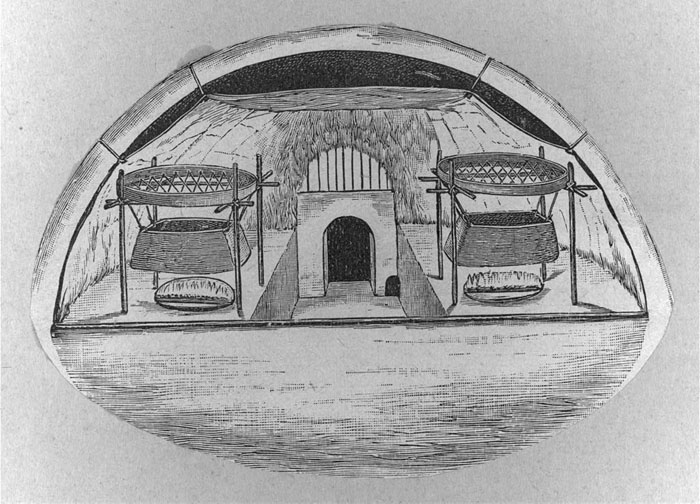 иглу
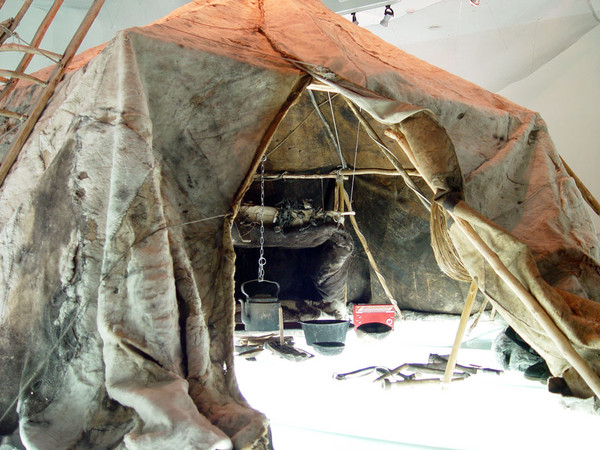 Яранга
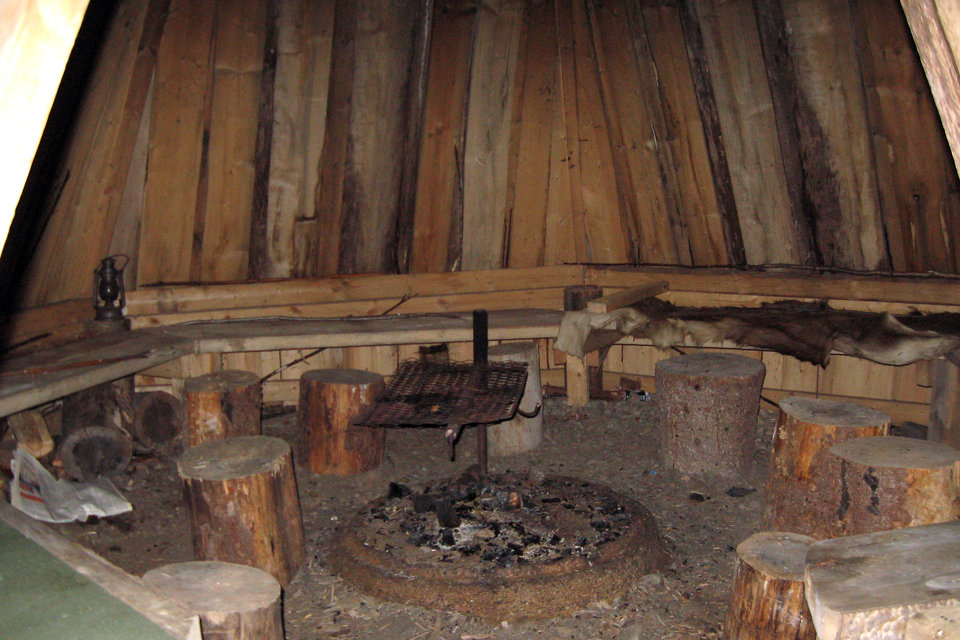 Внутри чума
Жилища Средней Азии и Монголии
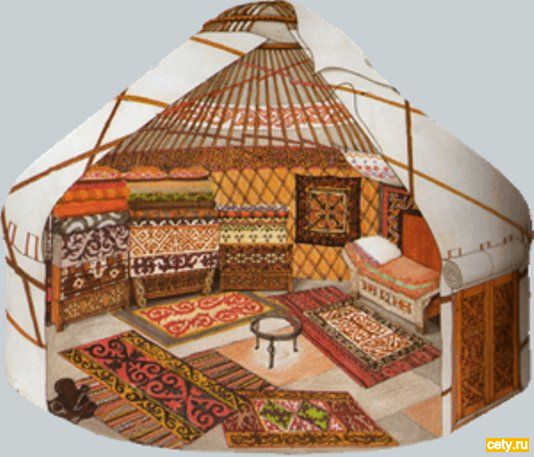 юрта
Жилища африканских народов
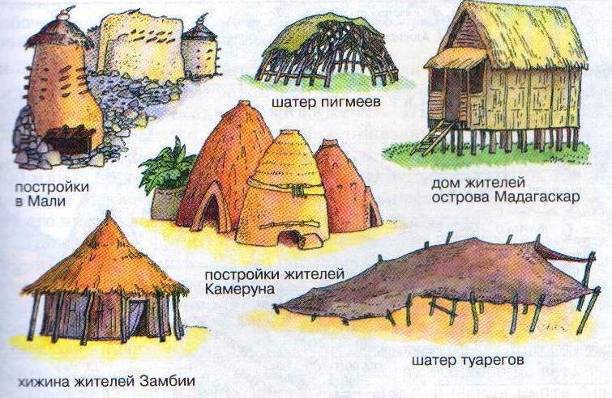 Традиционные японские дома
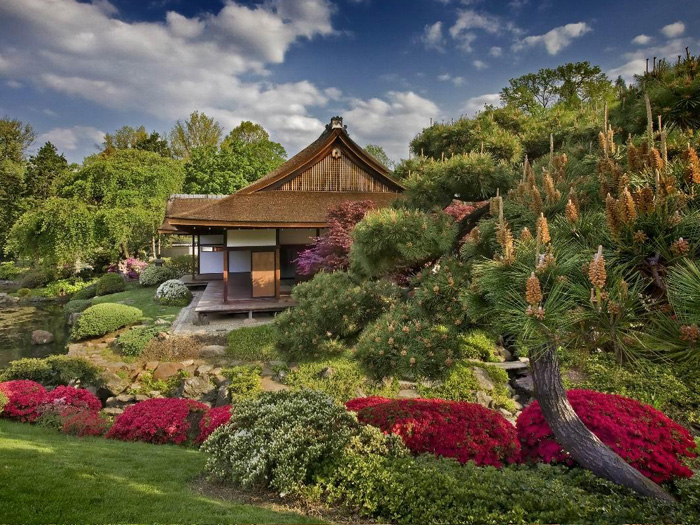 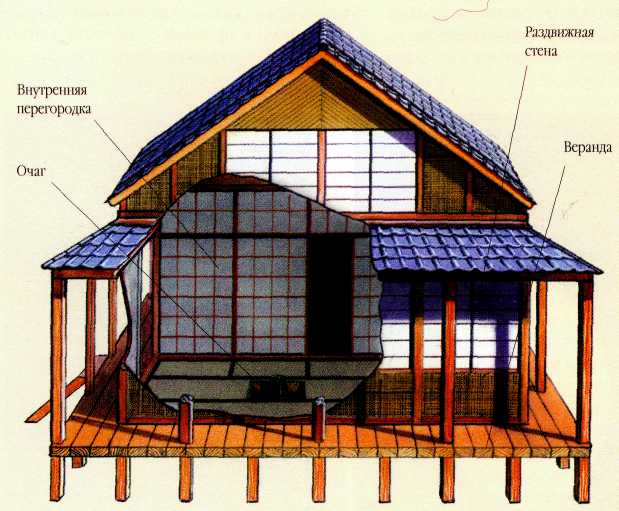